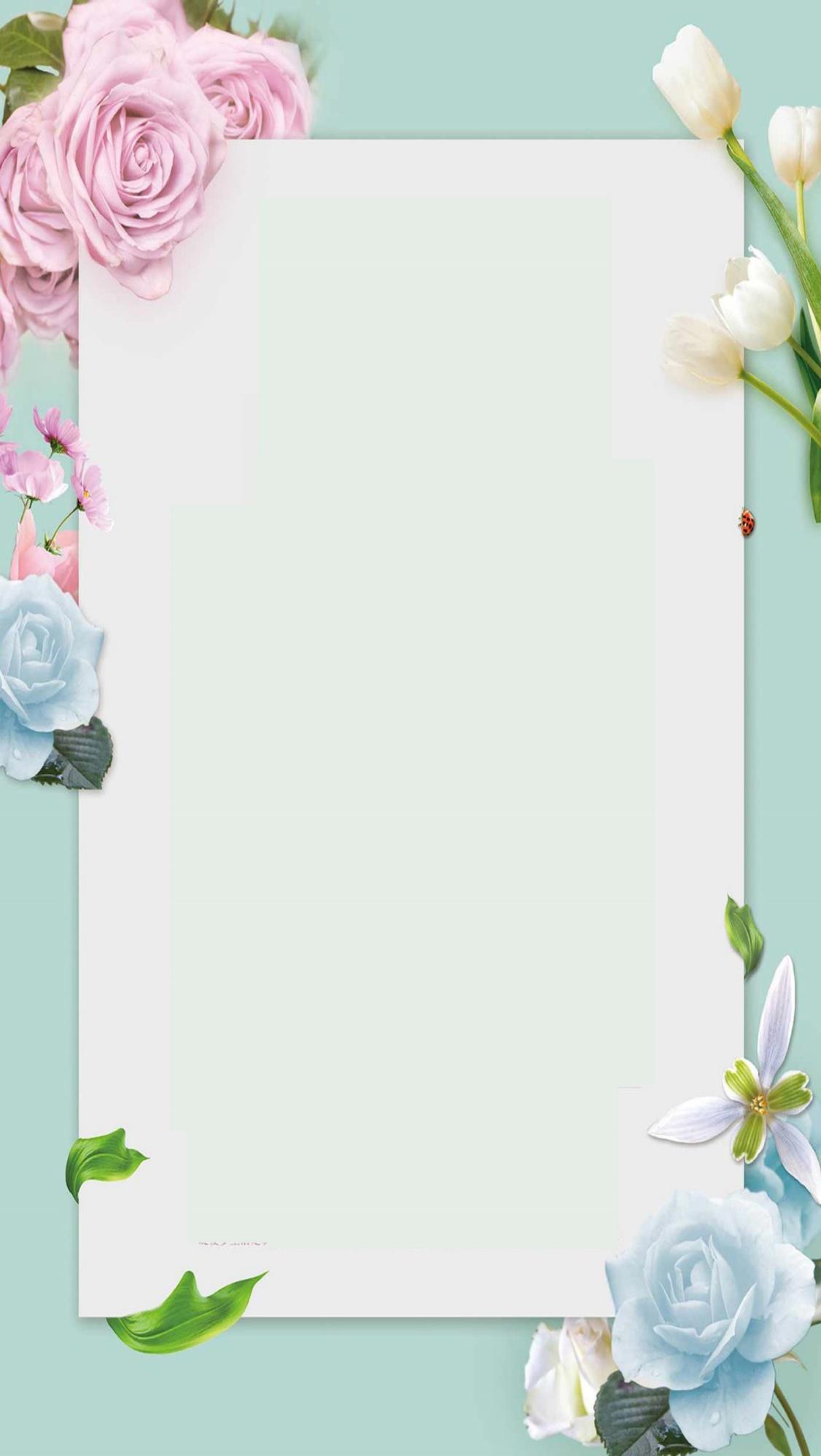 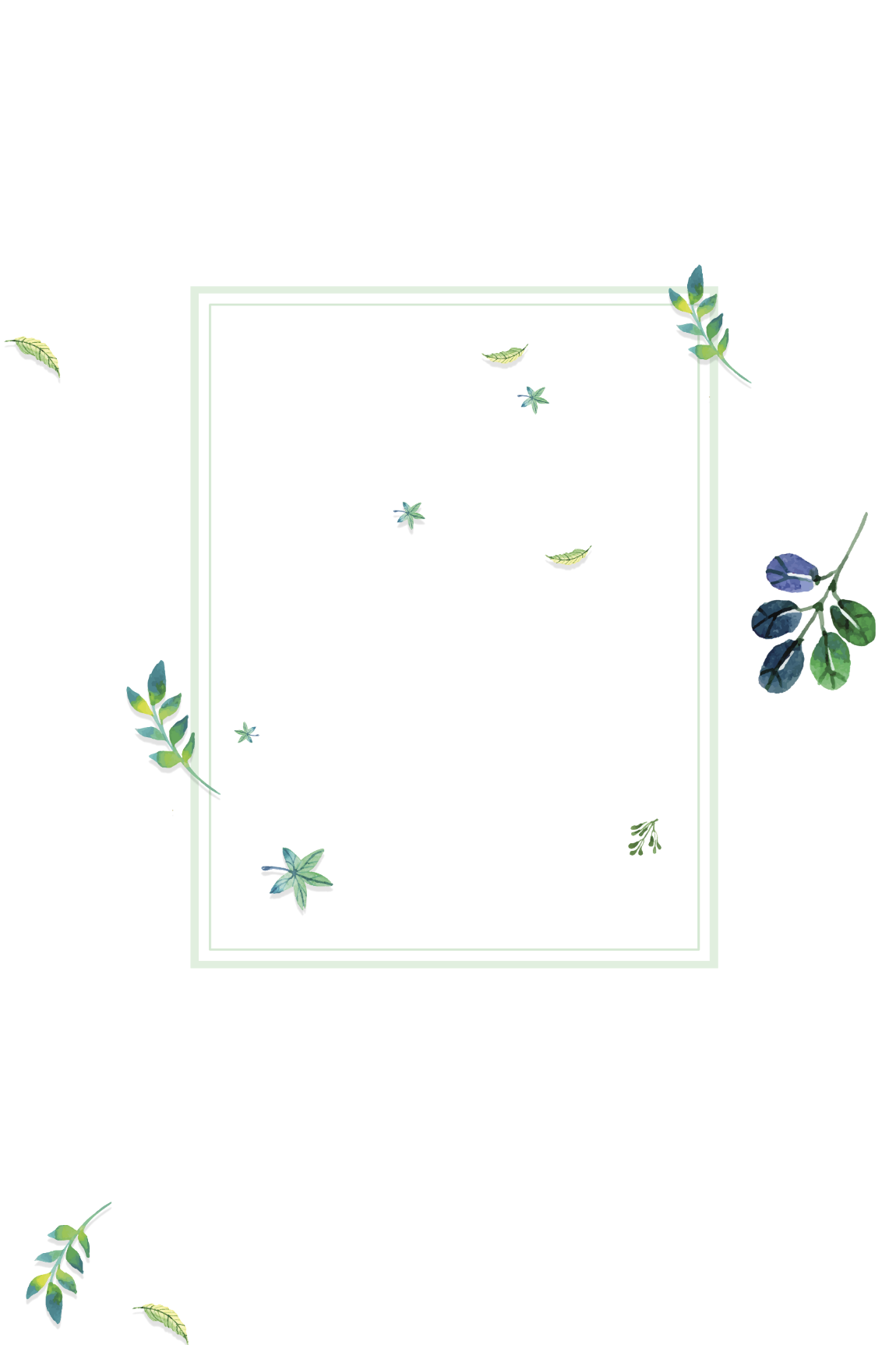 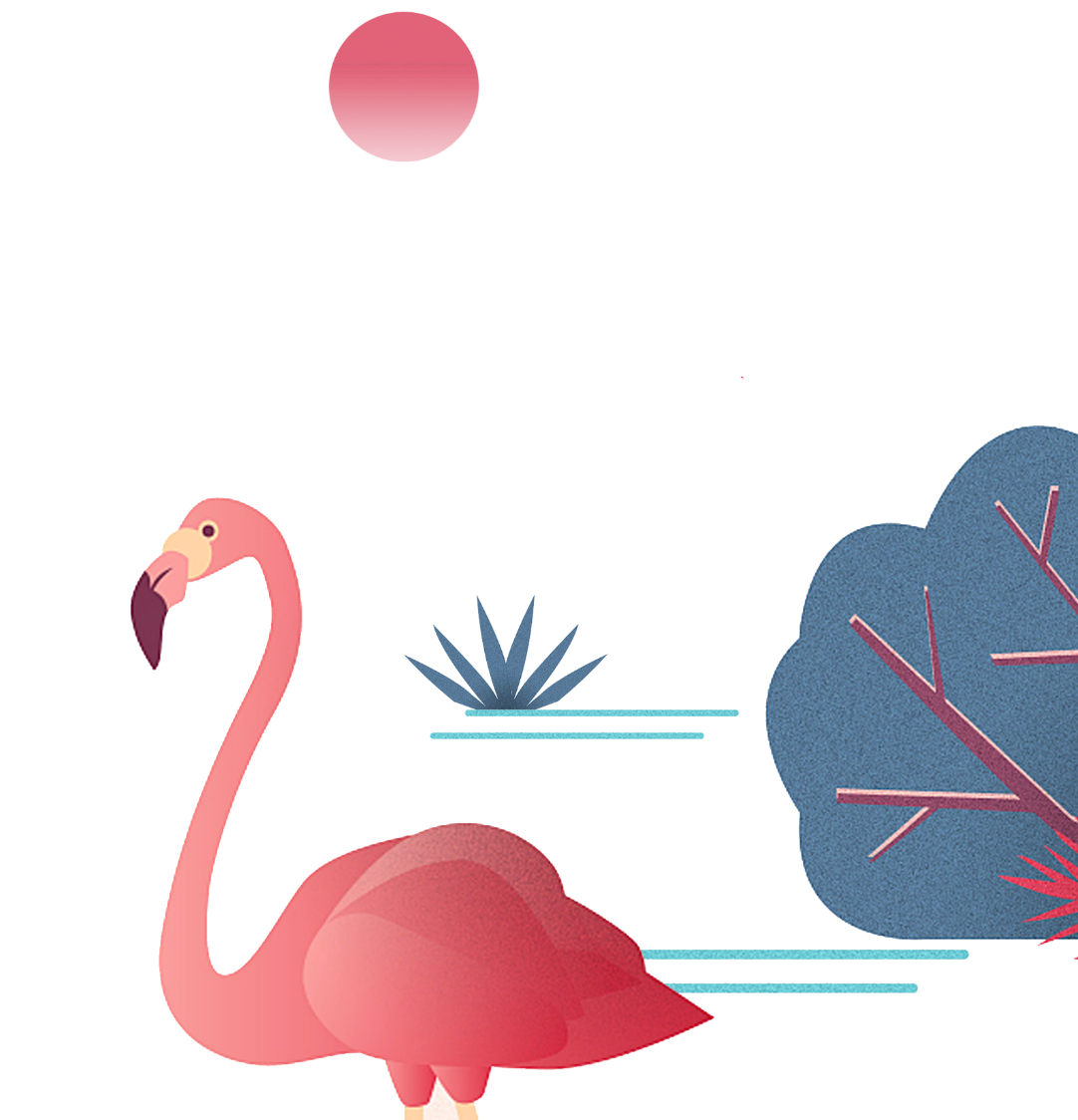 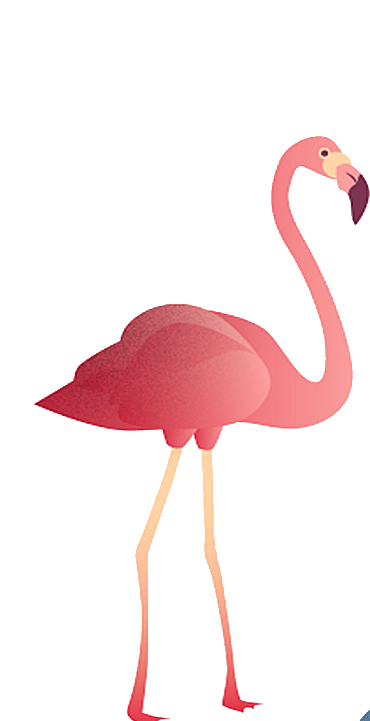 Free 
PPT templates
Insert the Subtitle of Your Presentation
Report ：freeppt7.com
XX.XX.20XX
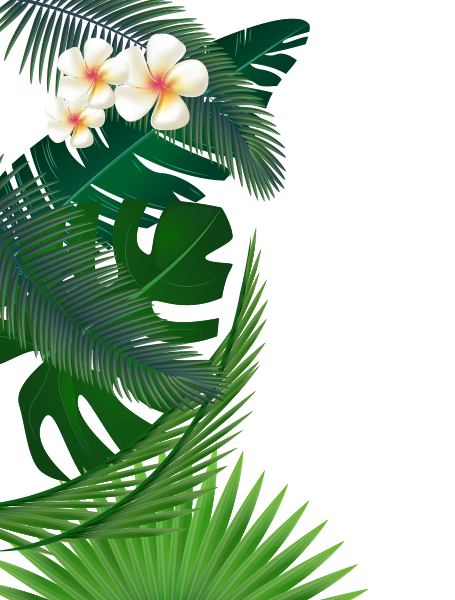 Add title text
Click here to add content, content to match the title.
Add title text
Click here to add content, content to match the title.
1
3
Add title text
Click here to add content, content to match the title.
Add title text
Click here to add content, content to match the title.
2
4
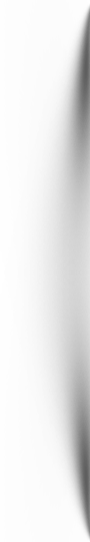 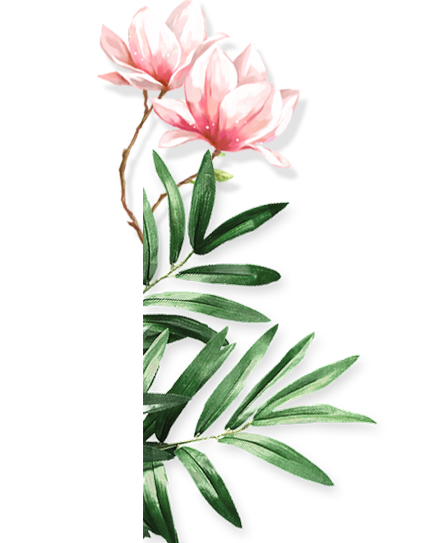 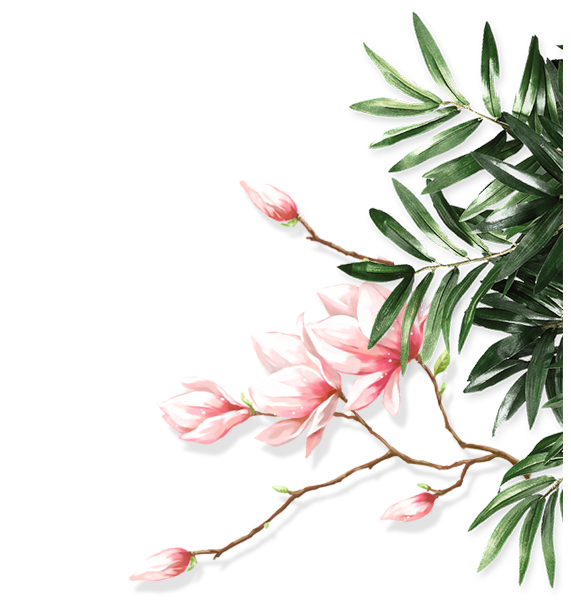 PART 01
Click here to add content, content to match the title.
Add title text
Click here to add content, content to match the title.
32+
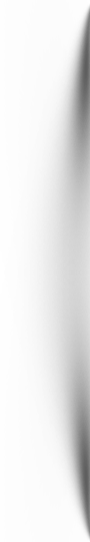 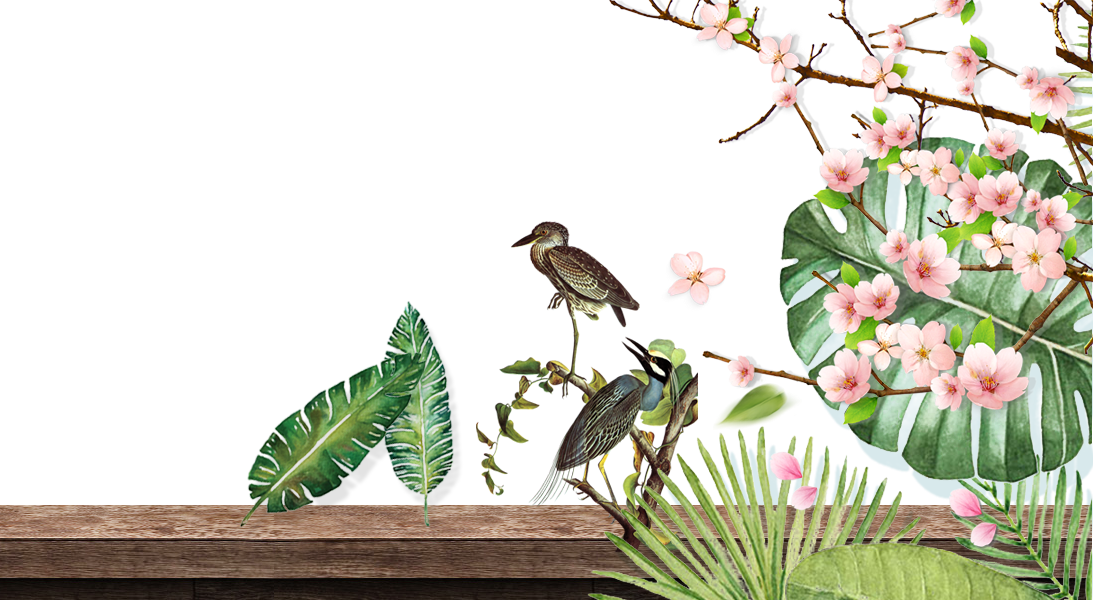 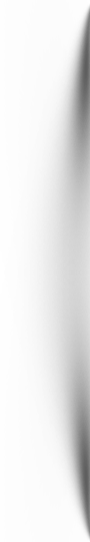 A business that
makes nothing…
Click here to add content, content to match the title.
80+
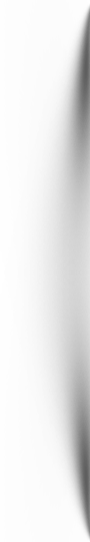 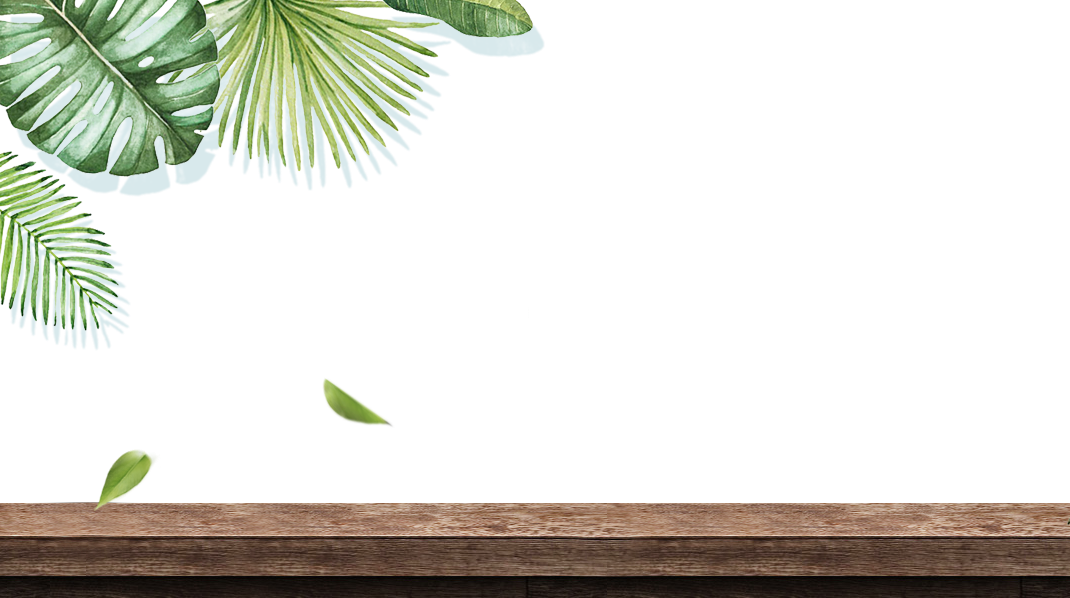 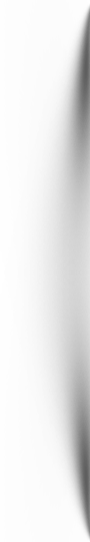 Add title text
Click here to add content, content to match the title. 
Click here to add content, content to match the title.
50+
85+
20+
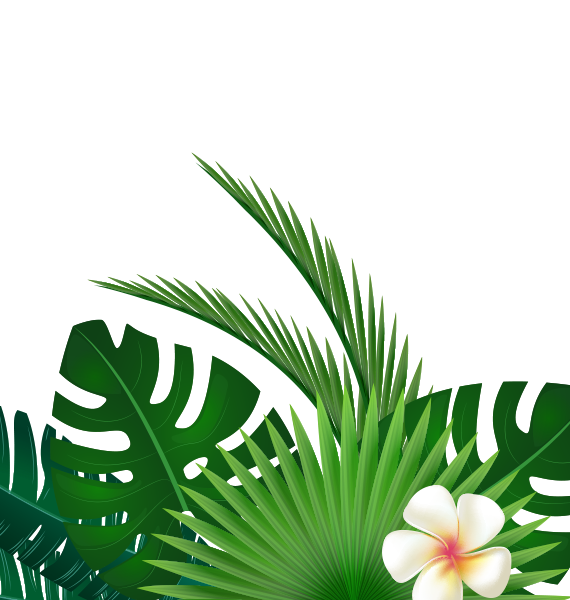 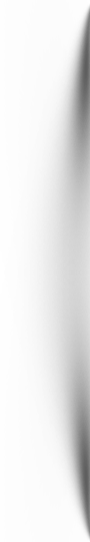 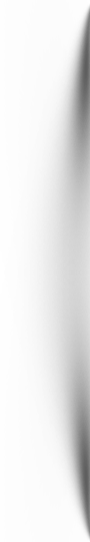 Ideas pull the
trigger, but instinct
loads the gun
Marketing
UX / UI Process
15%
40%
45%
Design
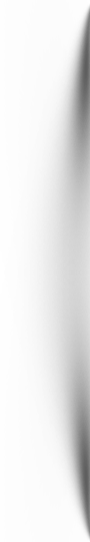 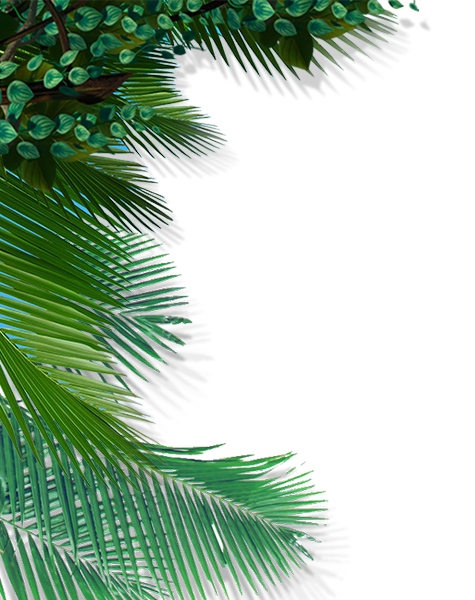 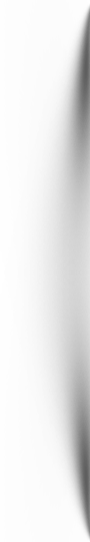 James Anderson
Projects
50+
85+
20+
Design
90%
Marketing
75%
Support
45%
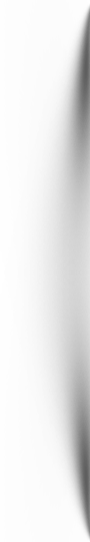 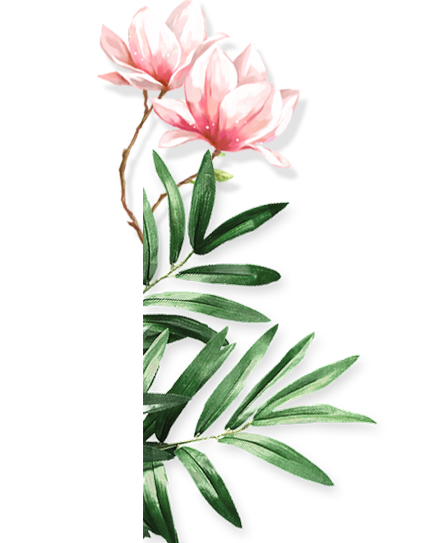 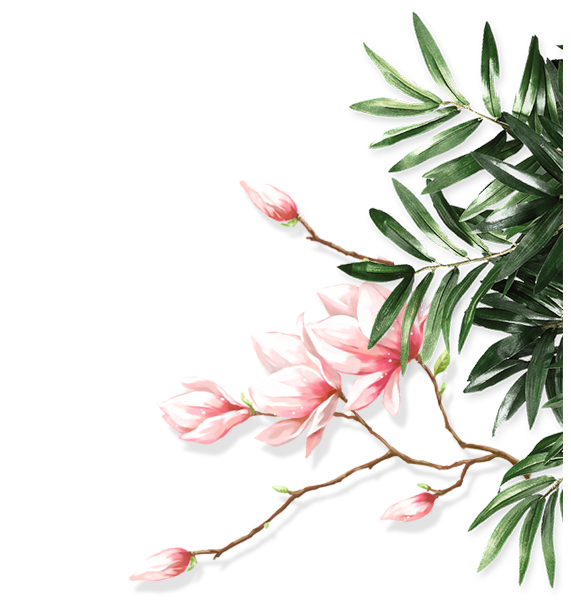 PART 02
Click here to add content, content to match the title.
Add title text
Click here to add content, content to match the title.
32+
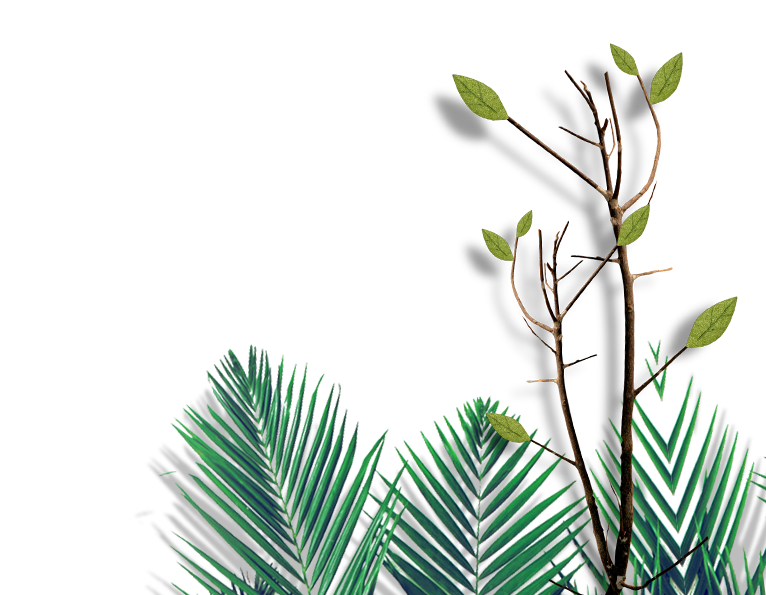 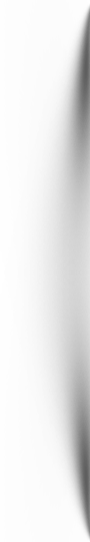 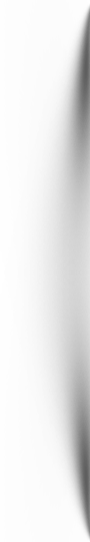 1
3
Add title text
Click here to add content, content to match the title.  portals
Add title text
Click here to add content, content to match the title.  portals
2
Add title text
Click here to add content, content to match the title.  portals
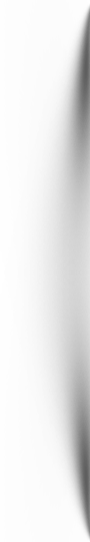 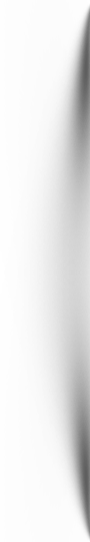 Z
Business Featured
Projects
Chart Analysis 01
Click here to add content, content to match the title.
PPT模板 http://www.1ppt.com/moban/
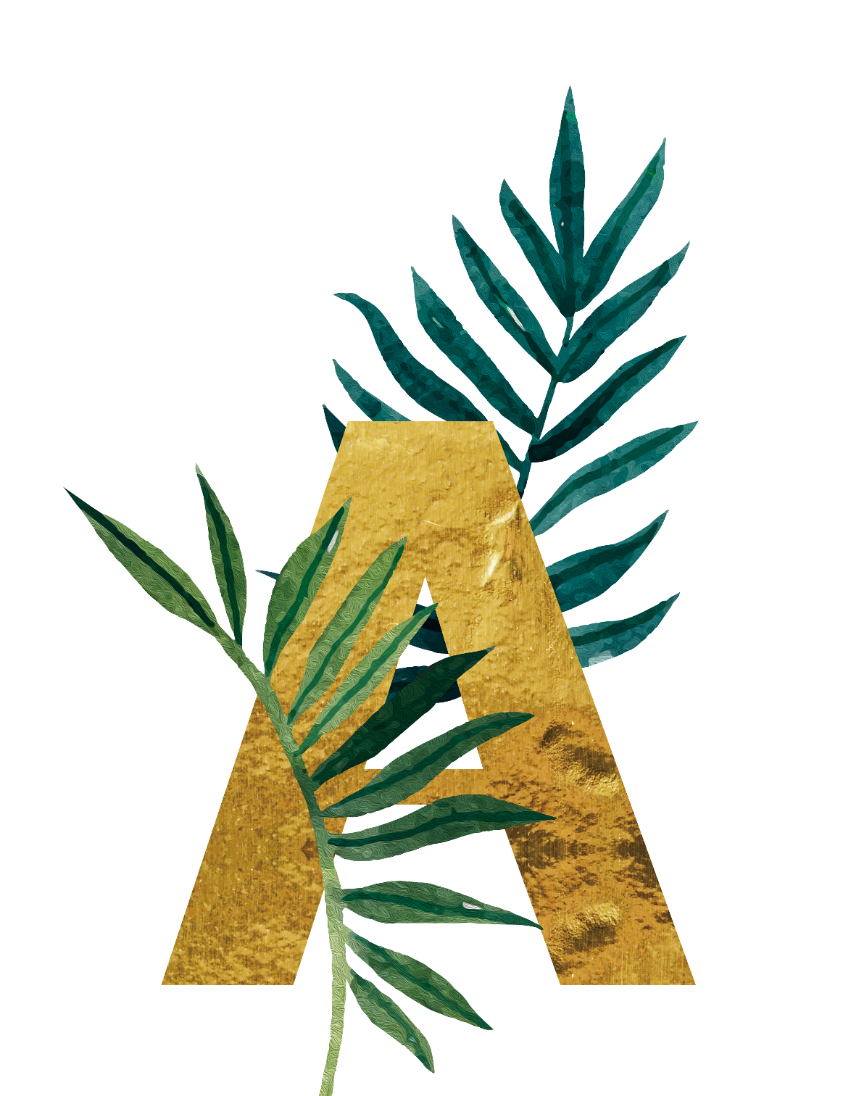 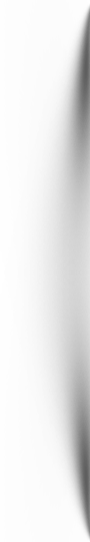 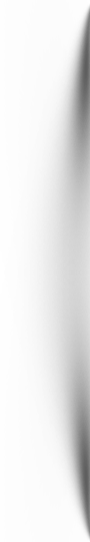 Application Usage
Analysis
Chart One
Click here to add content, content to match the title.
110
Chart Two
Click here to add content, content to match the title.
152
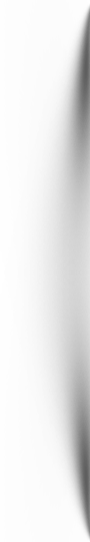 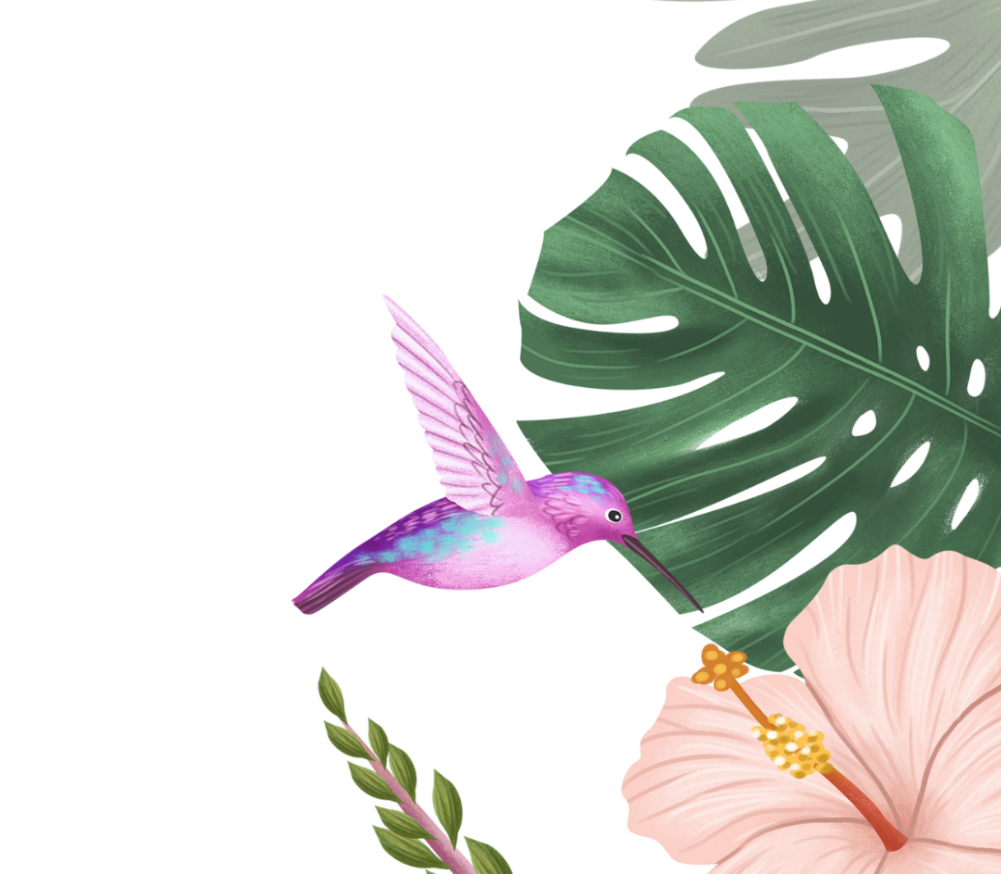 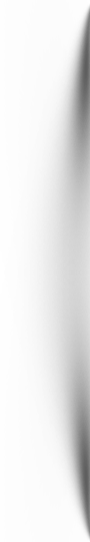 Add title text
Click here to add content, content to match the title.
Z
Add title text
Click here to add content, content to match the title.
L
Finance Safety
Click here to add content, content to match the title.
6
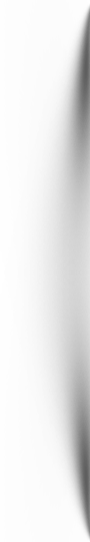 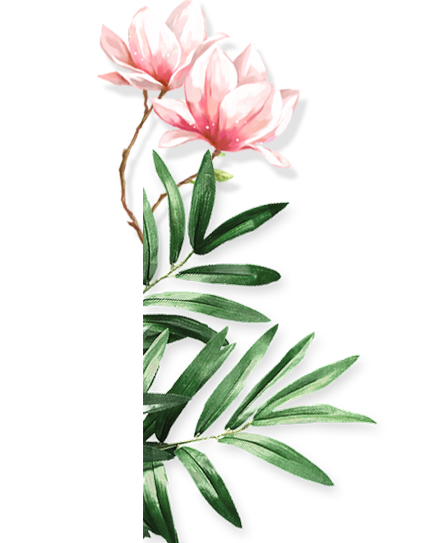 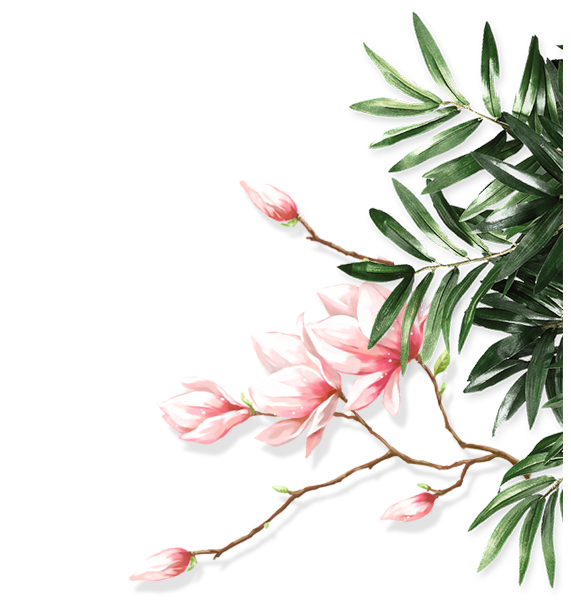 PART 03
Click here to add content, content to match the title.
Add title text
Click here to add content, content to match the title.
32+
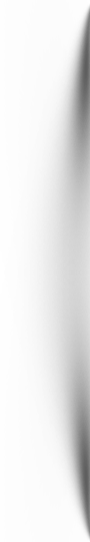 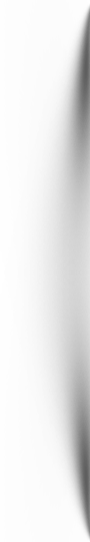 Chart Featured
Analysis
7
Creative Design
Click here to add content, content to match the title.
+
Business Trip
Click here to add content, content to match the title.
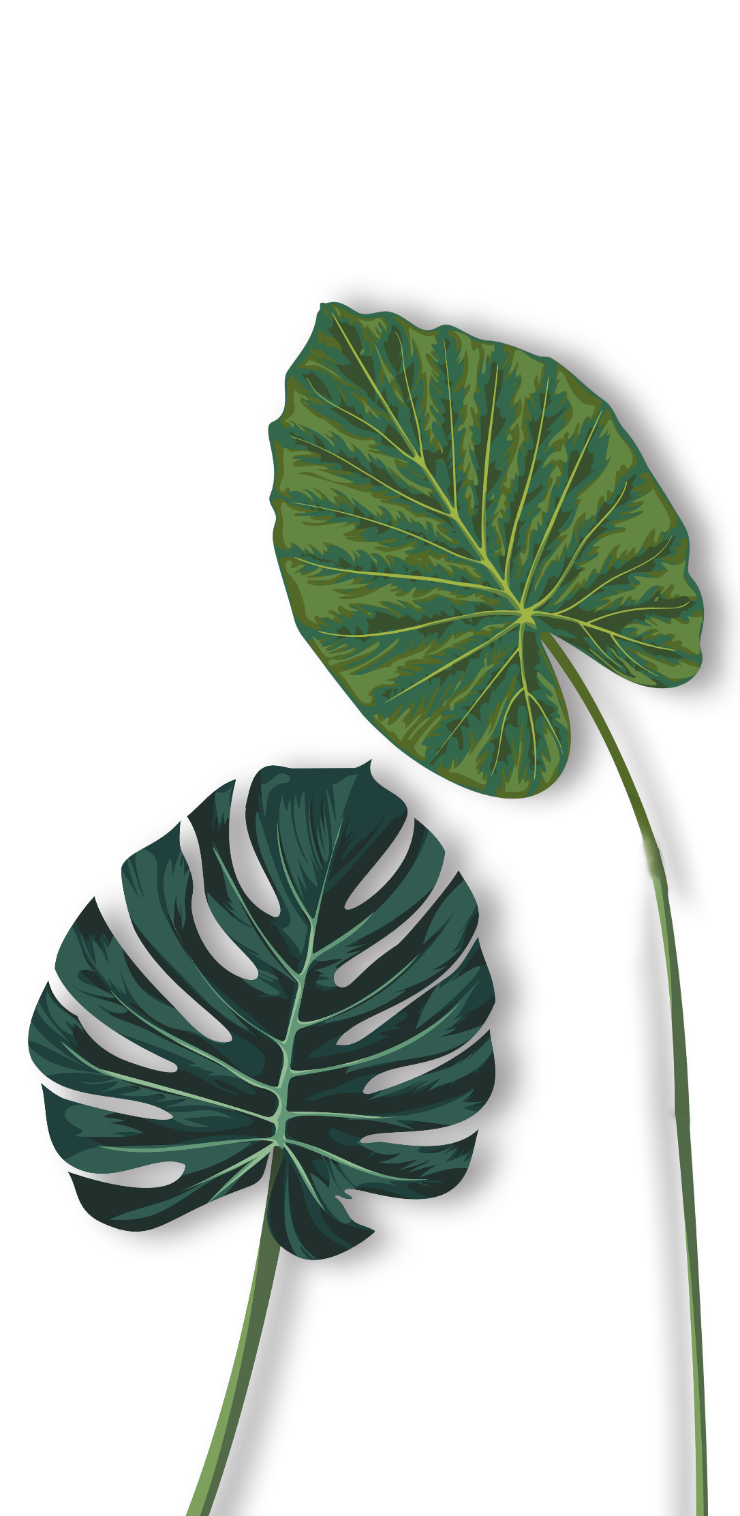 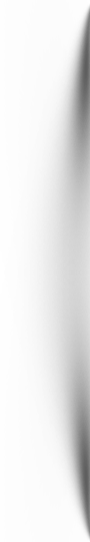 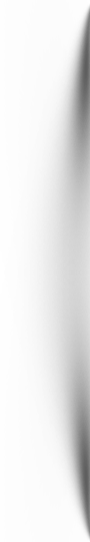 Latest Projects
Click here to add content, content to match the title. 
Click here to add content, content to match the title.
Add title text
Click here to add content, content to match the title.
80+
Add title text
Click here to add content, content to match the title.
20+
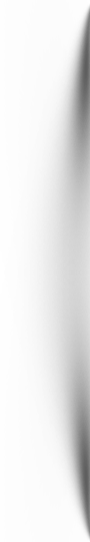 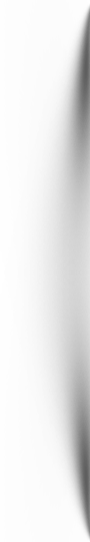 Ideas pull the
trigger, but instinct
loads the gun
Finance
Click here to add content, content to match the title.
Logistic
Click here to add content, content to match the title.
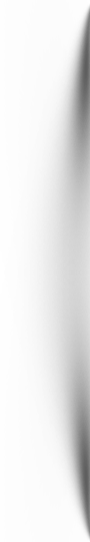 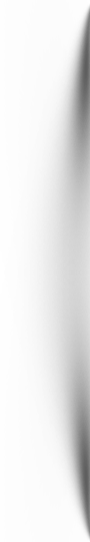 BUSINESS SERVICES
Click here to add content, content to match the title.
01
BUSINESS SERVICES
Click here to add content, content to match the title.
02
BUSINESS SERVICES
Click here to add content, content to match the title.
BUSINESS SERVICES
Click here to add content, content to match the title.
03
04
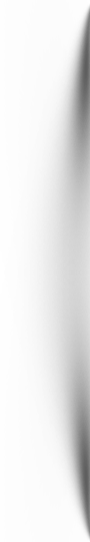 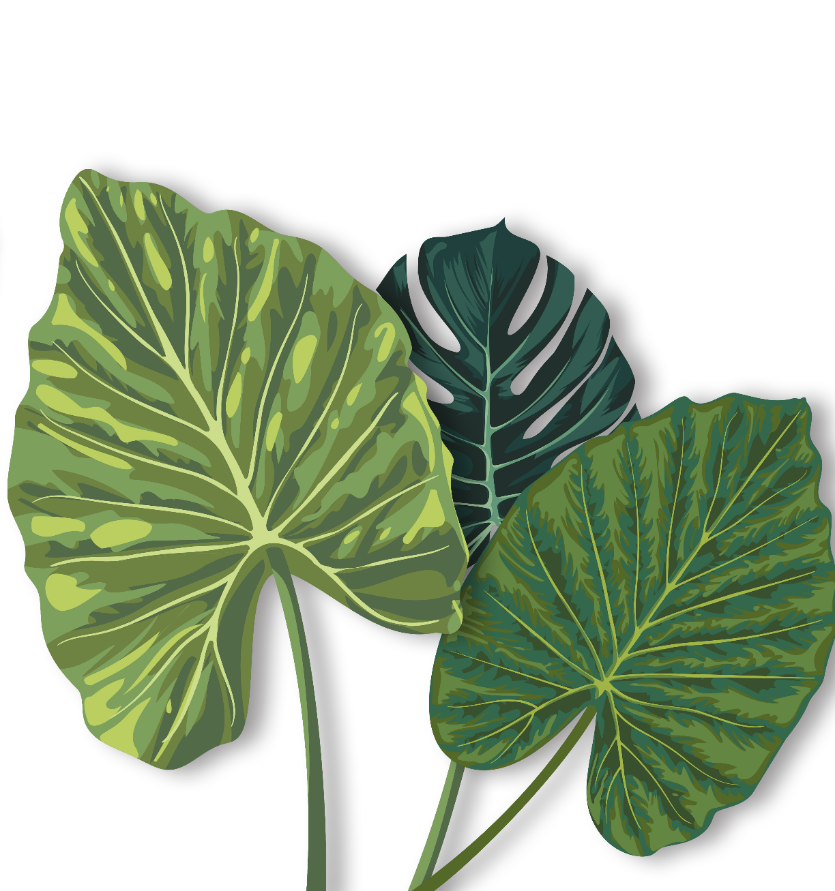 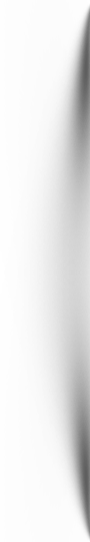 Consulting
Click here to add content, content to match the title.
01.
Finance
Click here to add content, content to match the title.
02.
Development
Click here to add content, content to match the title.
03.
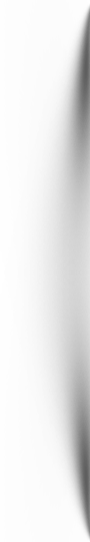 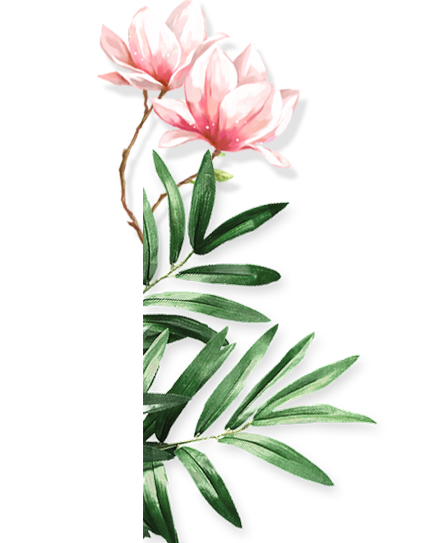 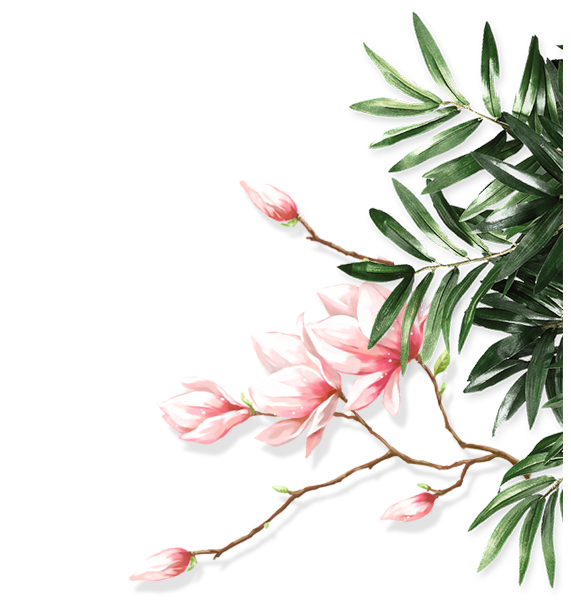 PART 04
Click here to add content, content to match the title.
Add title text
Click here to add content, content to match the title.
32+
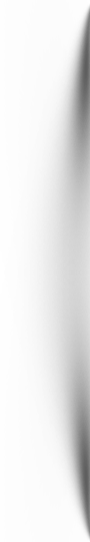 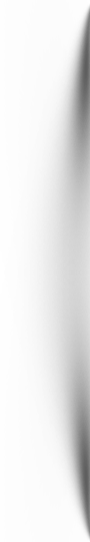 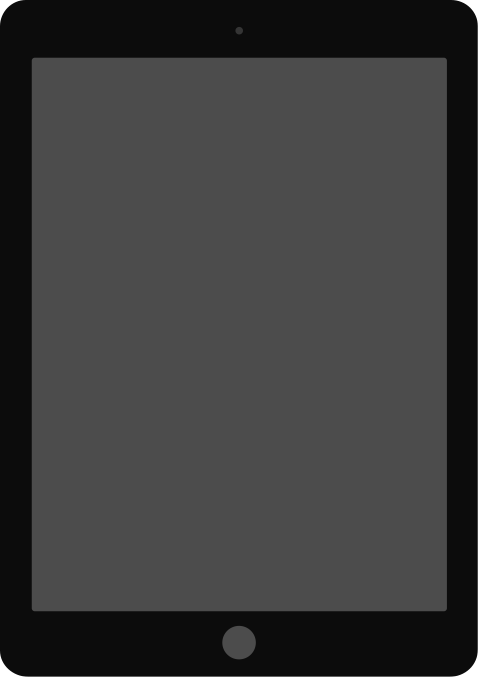 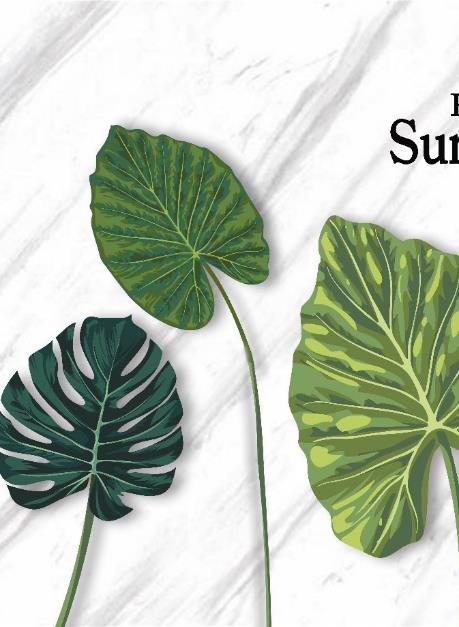 Our work is the
presentation of our
capabilities.
1
2
Consulting
Click here to add content, content to match the title.
Branding
Click here to add content, content to match the title.
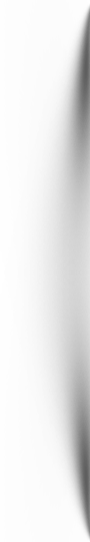 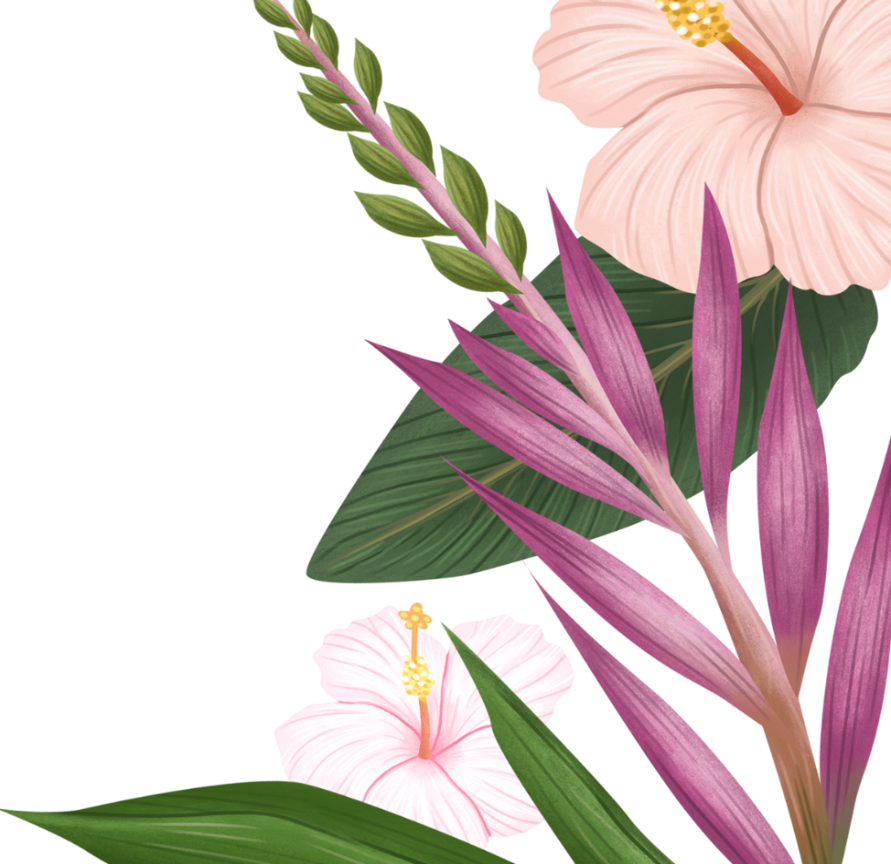 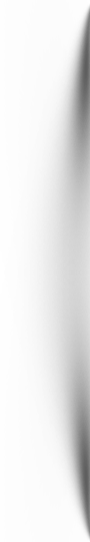 Our work is the
presentation of our
capabilities.
UX / UI Process
90%
Marketing Process
60%
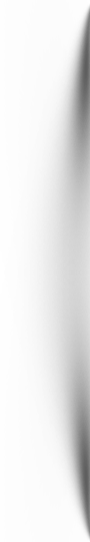 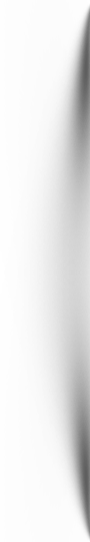 Z
L
A business that
makes nothing…
Chart Analysis 01
Click here to add content, content to match the title.
Chart Analysis 02
Click here to add content, content to match the title.
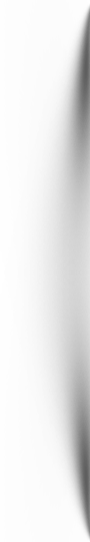 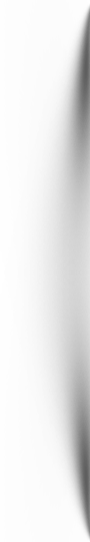 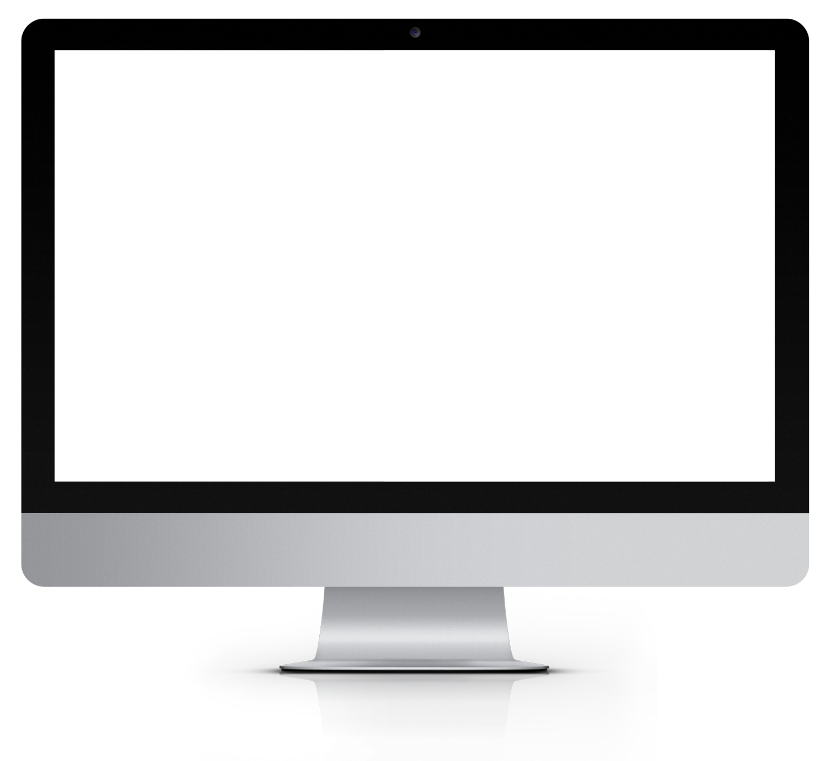 Web design
review
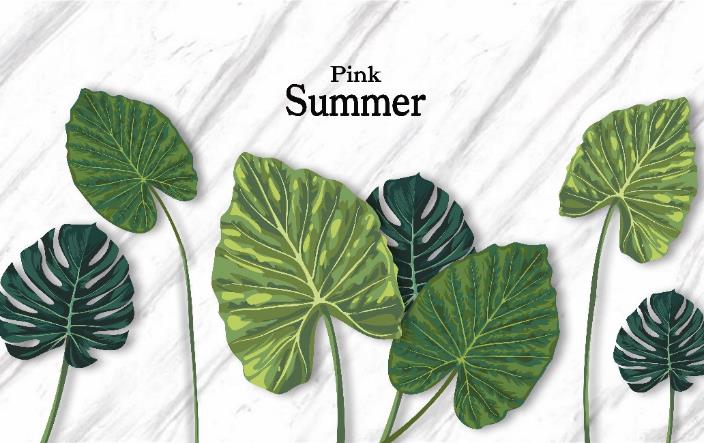 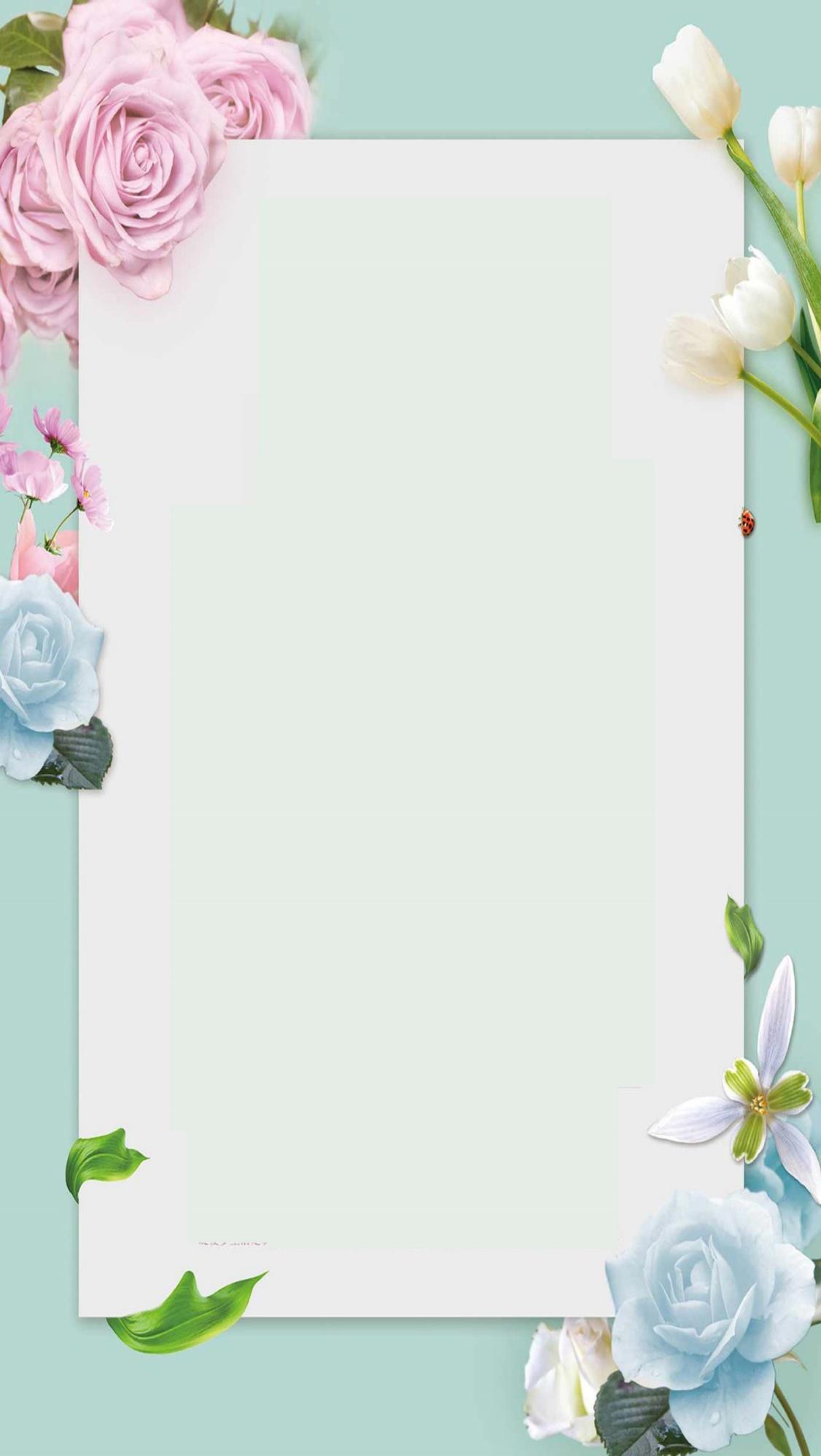 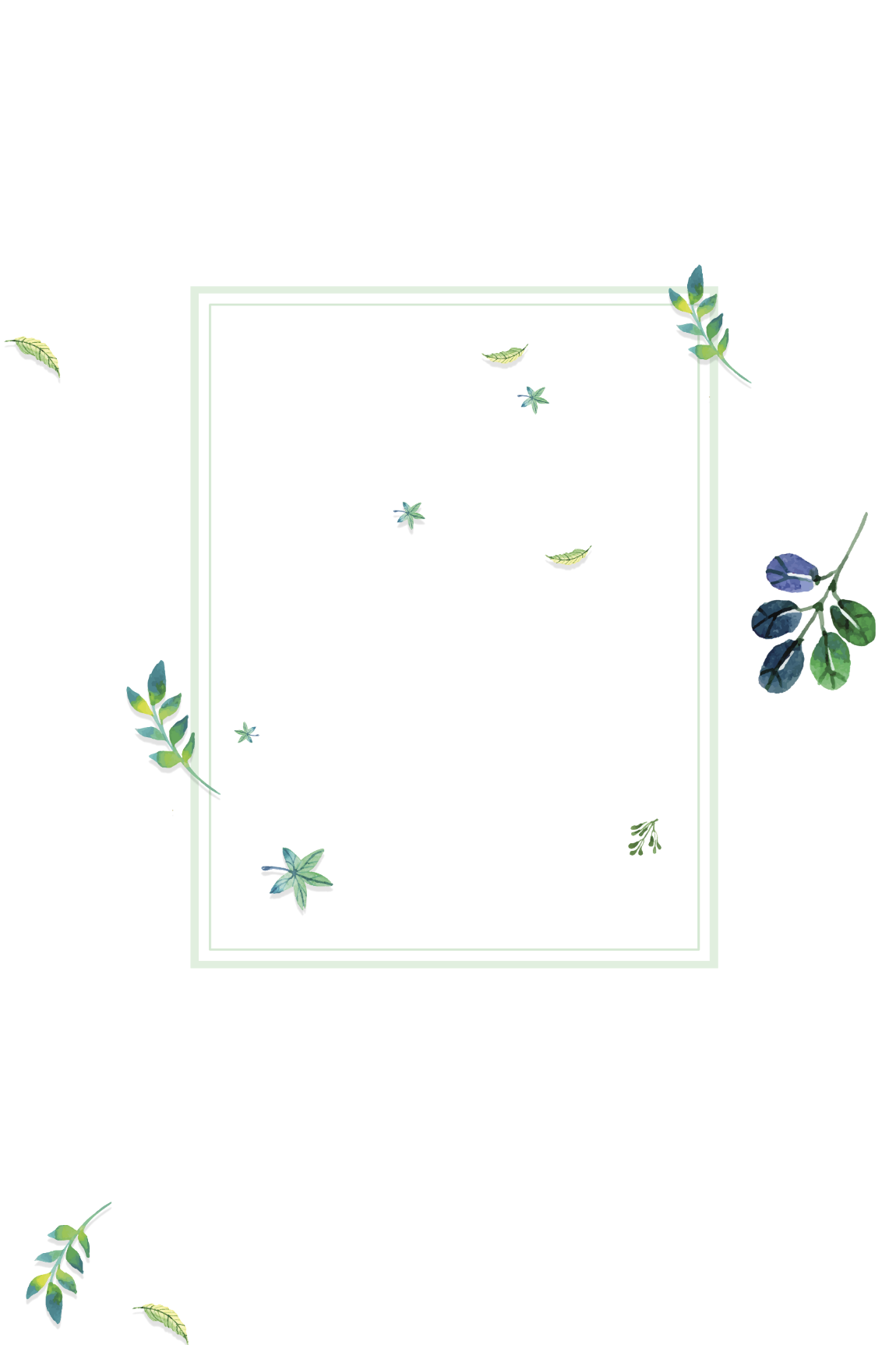 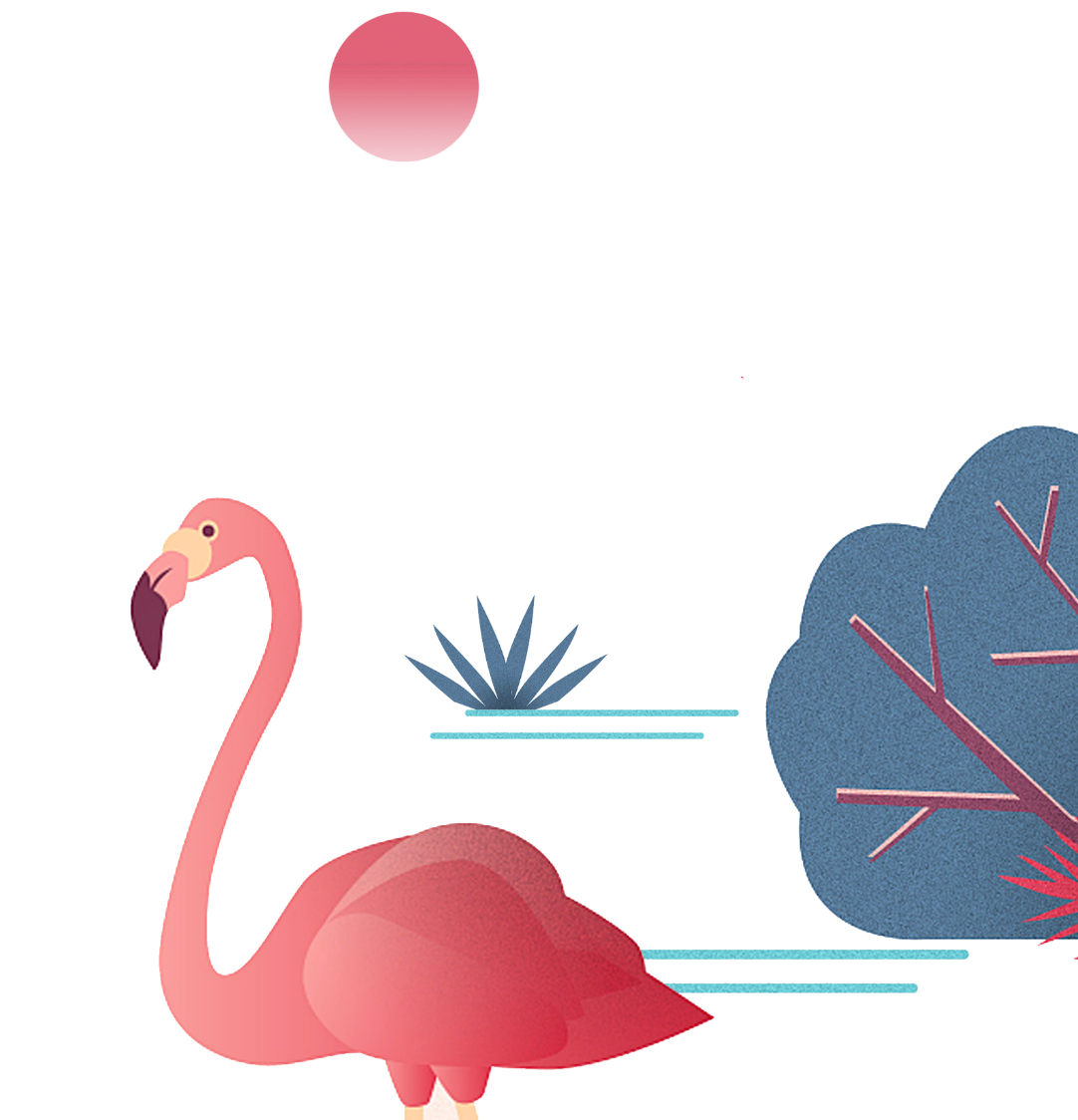 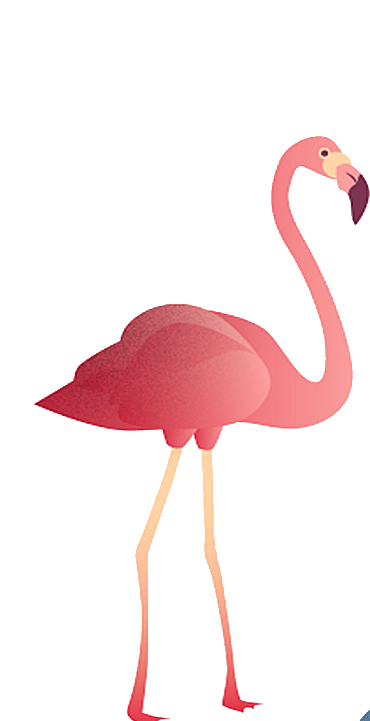 THANKS
Report ：freeppt7.com
XX.XX.20XX
Fonts & colors used
This presentation has been made using the following fonts:
Krona One
(https://fonts.google.com/specimen/Krona+One)

Ubuntu
(https://fonts.google.com/specimen/Ubuntu)
#f4d000
#ceb200
#e83d3d
#b2322e
#00abbf
#336574
#1f424c
500+ vector icon